Software Engineeringand Architecture
Networking 101
Motivation
Networking - not a curriculum issue in SWEA…
… it is next semester in another course

But…

You see it everywhere

And you need some ‘Network for dummies’ for our Broker…
AU CS
Henrik Bærbak Christensen
2
A Network
… in CS is basically two or more machines connected by electrical wires that allows to send signals between the machines…
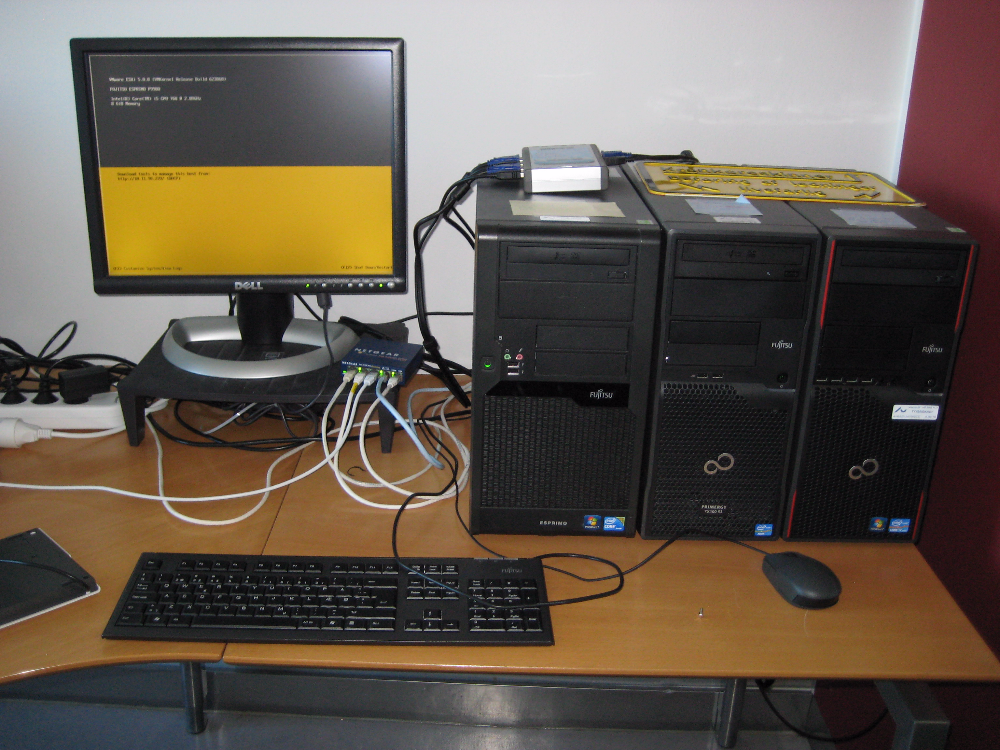 CS@AU
Henrik Bærbak Christensen
3
A Network
My first exposure:	RS232	on Z80 CPUs





Today’s web:		TCP/IP over Ethernet
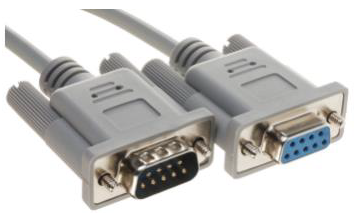 CS@AU
Henrik Bærbak Christensen
4
TCP/IP
Transmission Control Protocol and Internet Protocol
By the US Department of Defence (DARPA)
Key Idea
Segment transmission into Packets (”Datagrams”)
Layered architecture, each with specific responsibilities (roles!)
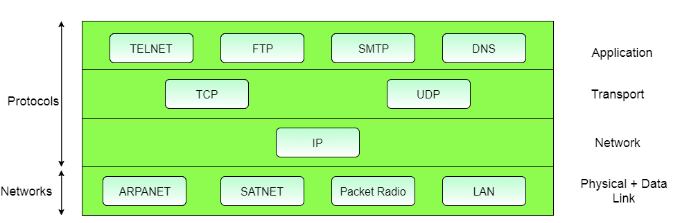 AU CS
Henrik Bærbak Christensen
5
TCP/IP
By Jsoon eu (talk) - I (Jsoon eu (talk)) created this work entirely by myself., CC BY-SA 3.0, https://en.wikipedia.org/w/index.php?curid=29962617
AU CS
Henrik Bærbak Christensen
6
OSI Model
Another but similar model
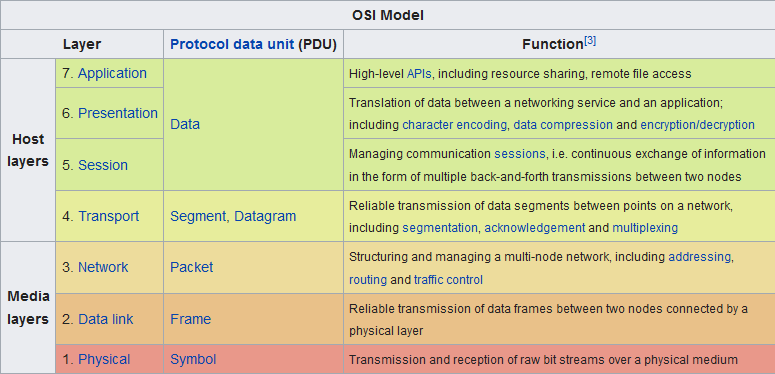 CS@AU
Henrik Bærbak Christensen
7
TCP/IP Layers
Transport layer
TCP		Reliable, ordered, error-checked data delivery
Transmission Control Protocol
Network / Internet Layer
IP		Relaying datagrams across networks
Internet protocol
Physical + Data Link Layer
802.3 Ethernet		Hardware and cables
802.11 WiFi		Cables gone
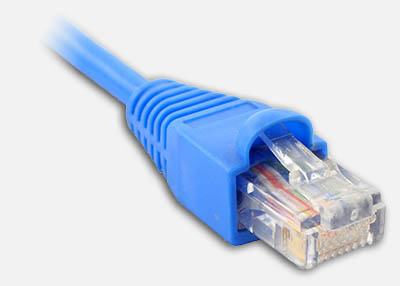 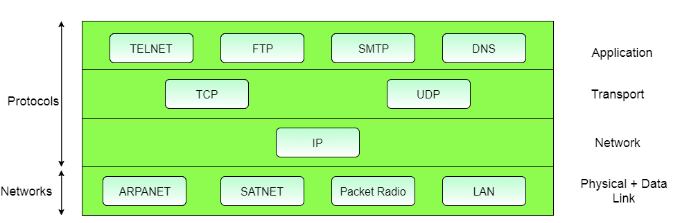 CS@AU
Henrik Bærbak Christensen
8
Internet Protocol
IP: Send datagram
IPv4
Defines the terminology that we use and it pops up even at the software level
Every computer on the network has an address
Type ‘ifconfig’/’ipconfig’ to find yours




Some ranges are reserved
10.*.*.*, 	172.16.*.*., 	192.168.*.*	are private networks
127.0.0.1		is localhost = myself
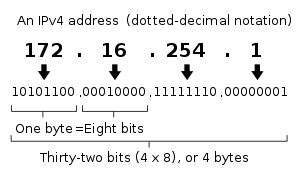 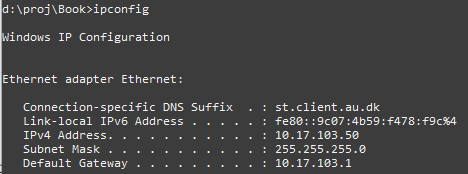 CS@AU
Henrik Bærbak Christensen
10
[Speaker Notes: Only 4.3 Bill network addresses possible, less than # of people on earth!]
IP and Ports
So given an IP (like 91.221.196.224) you uniquely identify a computer
The OS of that computer expose 64K ports
Also predefined port numbers
7: echo (‘ping’)
20: ftp
22: ssh
80: HTTP
443: HTTPS
Thus	
91.221.196.224:80	is the HTTP port of a specific computer
If port 80 is active it is probably a web server
Think: port = dueslag/“postkasse”
CS@AU
Henrik Bærbak Christensen
11
Ports
On Linux, all ports below 1024 are reserved for ‘root’
Only superuser (administrator) can use these…
Above that, it is ‘free game’ to assign/use a port, but you may interfere with other programs that have picked one...
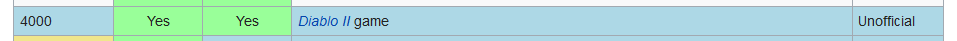 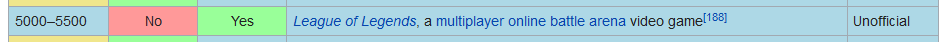 AU CS
Henrik Bærbak Christensen
12
Datagram
So, for node A and node B to communicate some data
Say, a request for a web page, and the server reply
A creates a request 
N datagrams (the data segmented into packet size)
Each datagram contains
Part # i  (”packet i”) of the full data
Destination IP address		Who is to receive?
Source IP address		Who should have the reply?
B creates a reply
Of course the same 
AU CS
Henrik Bærbak Christensen
13
Ping
Port 7 is reserved for ‘ping’
A classic availability pattern: ‘ping/echo’
Verify that a given machine is currently turned on
I have a computer running ‘www.baerbak.com’
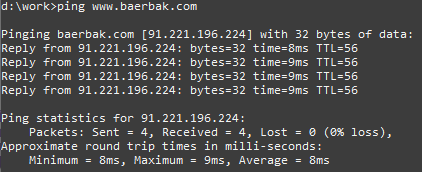 Will send datagram on port 7 and print round trip time
AU CS
Henrik Bærbak Christensen
14
Uhum?
So how did your machine get that IP address?
Either static IP			(never used except…)
You assign an IP directly on the machine!
(and hope no other on the network hasthe same address!)
Or dynamic IP 
DHCP – dynamic host configurationprotocol
Broadcast a “help – I need an address”
DHCP server will assign one and give it
Usually your router at home
At CS it is a dedicated server machine
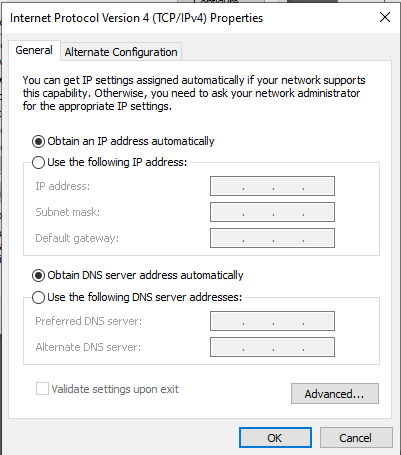 AU CS
Henrik Bærbak Christensen
15
DHCP
On my Windows machine
ipconfig /all
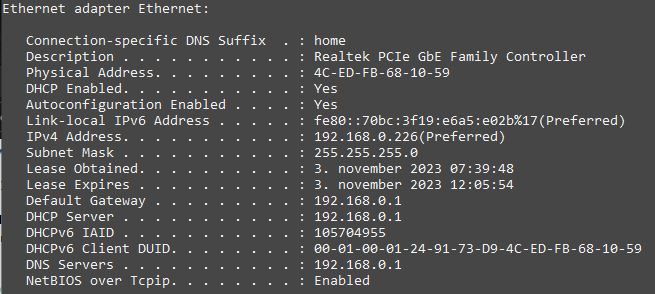 Which is the IP of my router…
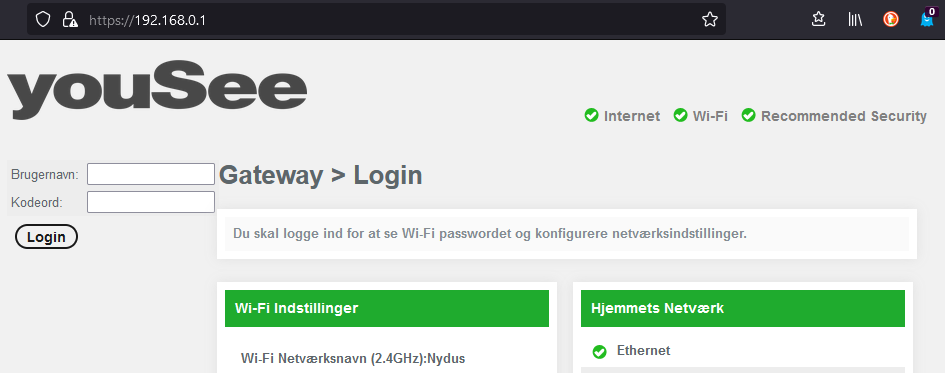 AU CS
Henrik Bærbak Christensen
16
Domain Name System
IP addresses are a bit hard to remember, right?
DNS
Who can remember 87.238.248.136 ???

DNS (Domain Name System) are Name Services
Computers that translate names into IP addresses
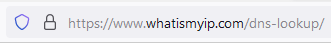 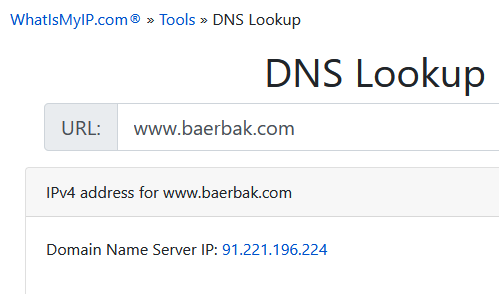 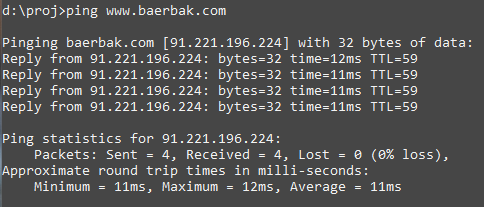 CS@AU
Henrik Bærbak Christensen
18
Local names
Any computer has its own name
Normally you give it a name when installing
On Linux you may change it by editing a few files





Localhost is 127.0.0.1 which is the IP address of the computer itself! The name of it is ‘localhost’
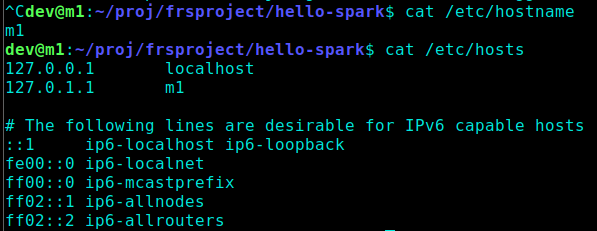 AU CS
Henrik Bærbak Christensen
19
Your Own DNS
You can actually maintain your own DNS by editing the hosts file on Linux
Do not  - it only works on my machine!
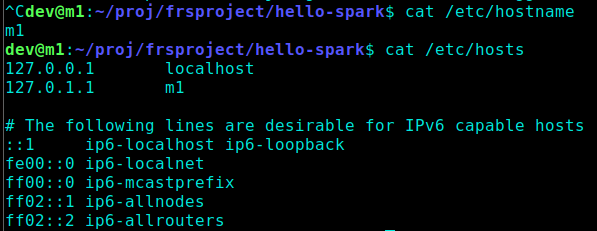 AU CS
Henrik Bærbak Christensen
20
Local DNS
At my home I have a WiFi Router, supplied by my internet provider. It create a local network with local names




Of course, only computers on this network can access each other by their names
Not visible on the ‘full internet’
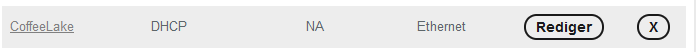 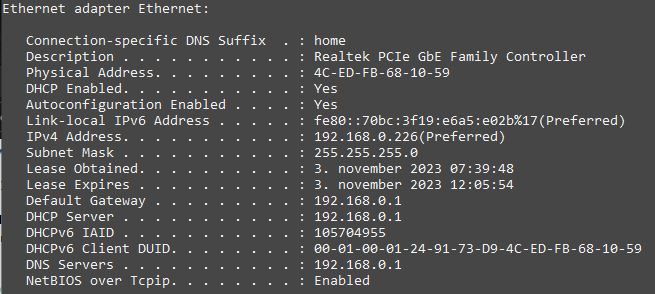 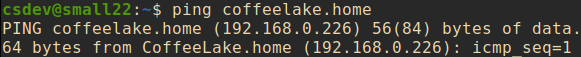 AU CS
Henrik Bærbak Christensen
21
Global DNS
But what if I want to expose a node on the full internet?
So – how do I get a global domain name?
For ‘.dk’ domains DK-Hostmaster keeps track of all Danish domains 

It costs money
~50 Dkr pr year
I own littleworldk.dk andimhotep.dk
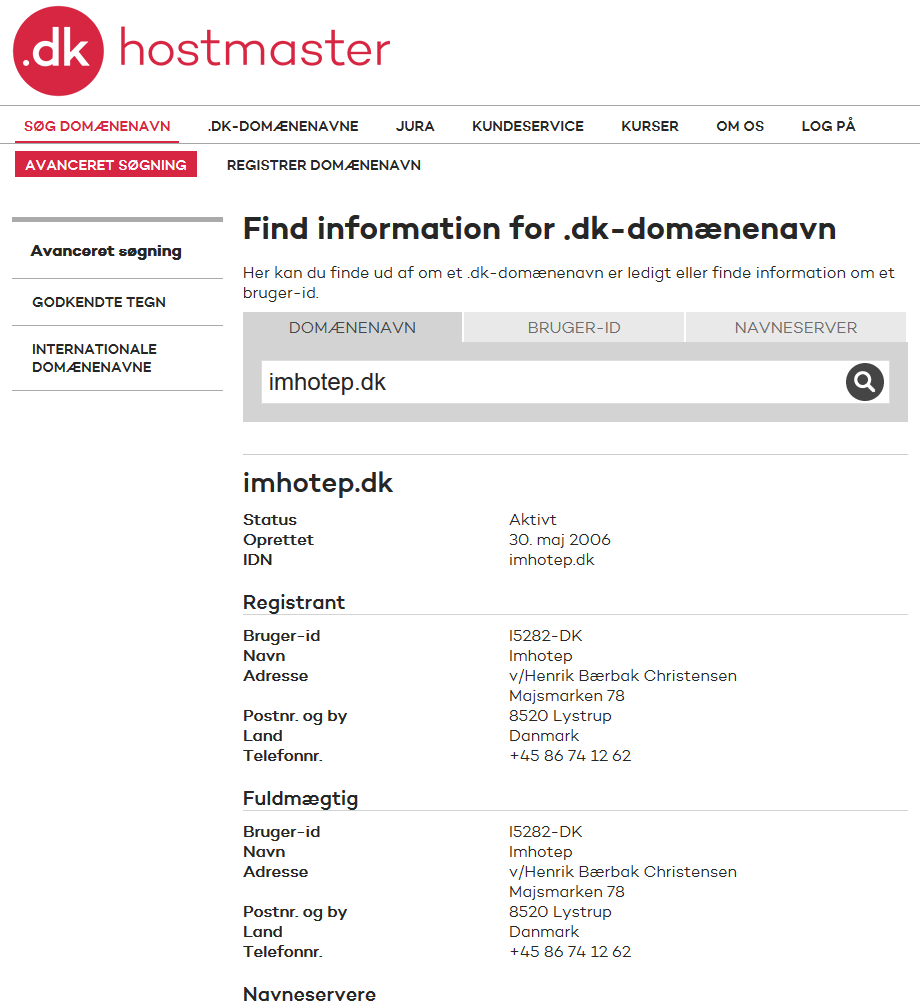 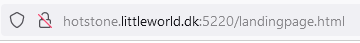 Now: punktum.dk
AU CS
Henrik Bærbak Christensen
22
Global DNS
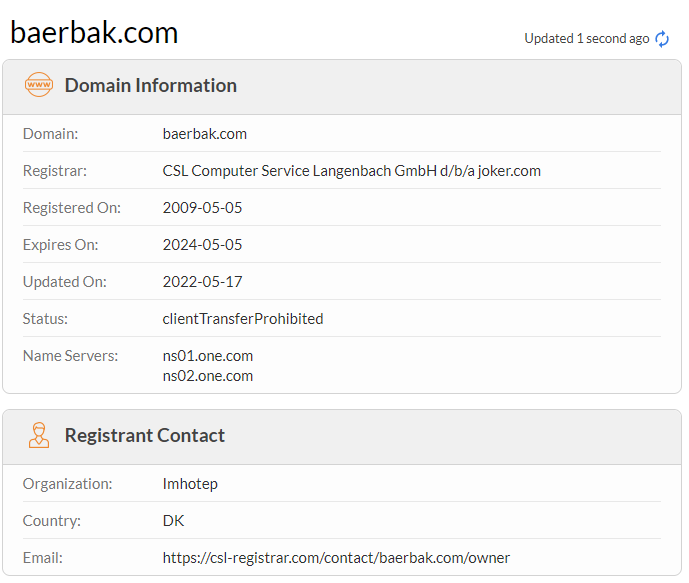 For other domains, youneed a ‘registrar’ thathandles global registrationfor you
AU CS
Henrik Bærbak Christensen
23
Name Servers
But you only register the domain, you need a Name Server to handle the actual lookup
My web sites are hostedby one.com, and theyprovide thename servers

Exercise
Why do you think thereare two name serverslisted ?
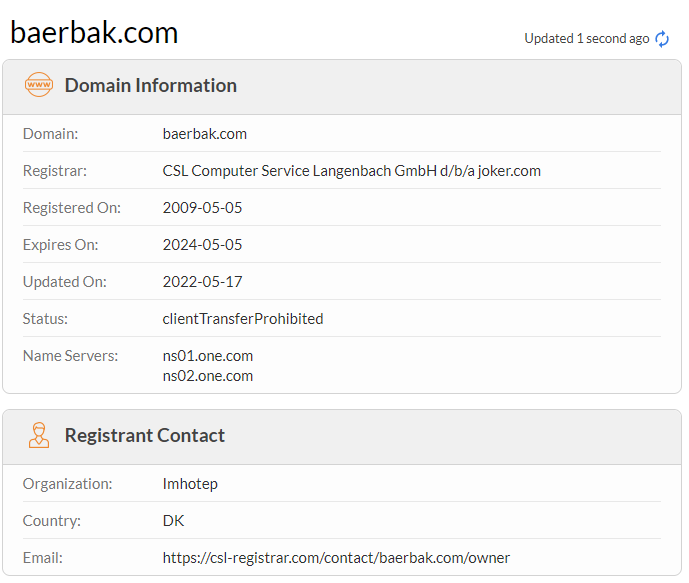 AU CS
Henrik Bærbak Christensen
24
Create a New Name
Scenario: I want to provide a HotStone game server
I do
Rent a virtual machine on DigitalOcean
So I get an IP address of that machine
I log into my ‘one.com’ account, go to the ‘DNS Setting’pane, and create an ‘A record’ with that IP address
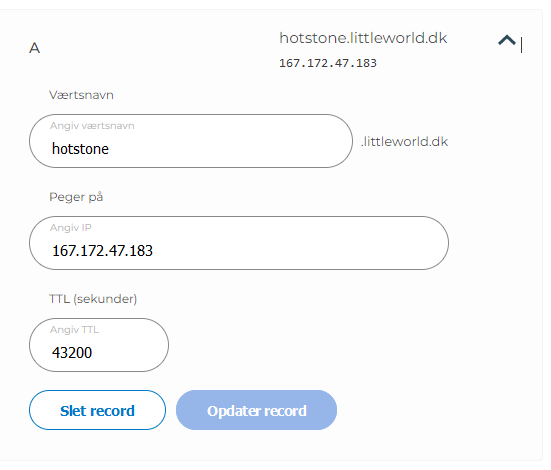 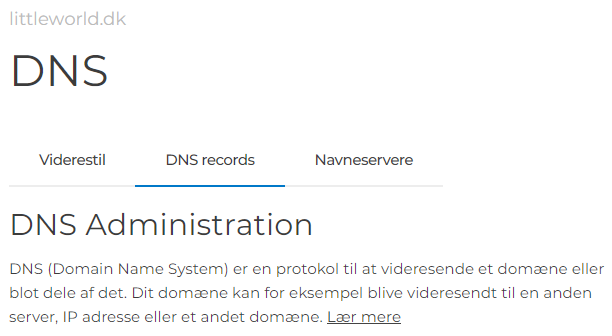 AU CS
Henrik Bærbak Christensen
25
Local DNS
Organizations, like CS, maintain their own local network
And thus needs a DNS for the local machines 
Which are ‘visible’ on the local net, but not on the global (=inter)net

One of my machines is m1-dev on st.lab.au.dk network
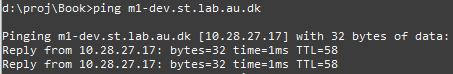 AU CS
Henrik Bærbak Christensen
26
Resolving Names
Name Resolution
Any node on the IP network has a (local) Name Server registered, the one to contact first
Windows: ‘nslookup’
Linux: ‘nslookup’ 
Algorithm: ”If I do not know, I know who knows”
Picks the name apart right to left!
dk before imhotep before www
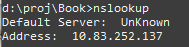 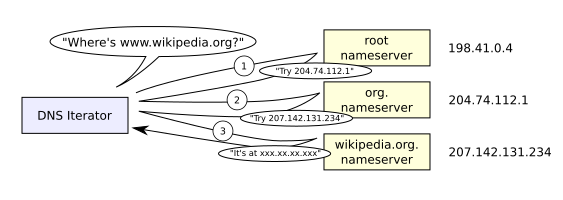 AU CS
Henrik Bærbak Christensen
28
You may trace the lookup path
Windows 10
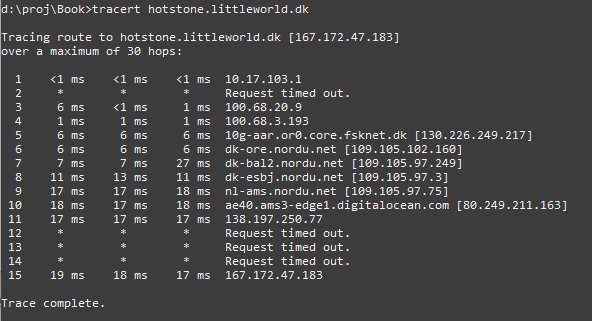 AU CS
Henrik Bærbak Christensen
29
So…
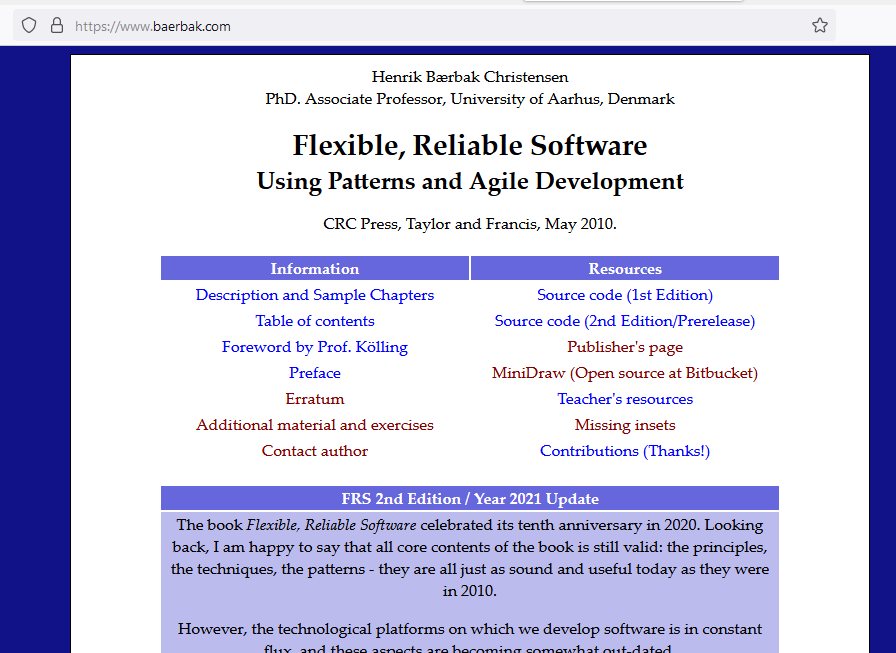 baerbak.com will become
https://www.baerbak.com
Firefox calls DNS server
Translate it into IP address
Firefox will then send ahttp request to port 80 on thatip address (actually 443 as it is the ‘secure http’ port)
… which will return a HTMLdocument
CS@AU
Henrik Bærbak Christensen
30
Or…
I start my ‘quote service’ on a DigitalOcean machine in Amsterdam, on port 6777, assign ‘quote.baerbak.com’ to that IP, and can now get famous quotes in JSON format:
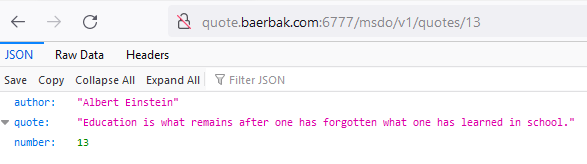 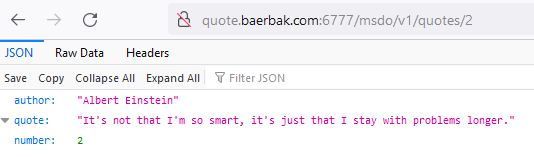 AU CS
Henrik Bærbak Christensen
31
[Speaker Notes: Meta: dev@m1e18hbc:~/proj$ docker run -d -p 6777:6777 henrikbaerbak/quote:msdo_1_0_1]
Performance
Of course, contacting 3-8 servers just to resolve a DNS entry is extremely expensive

Caching		Tactic: ‘Maintain multiple copies of data’
Each DNS server caches the lookup
So my local DNS server knows the address immediately the next time I ask

Browsers maintain their own caches!
No need to talk to the DNS at all after initial domain name has been resolved…
AU CS
Henrik Bærbak Christensen
32
Time To Live
But but – what happens when IPs change then?
All the caches will send requests to the old node?

The principle of delegation is used in DNS
I move my HotStone server to another provider – and get a new IP address
The DNS system has to adapt: TTL: TimeToLive   here 12h
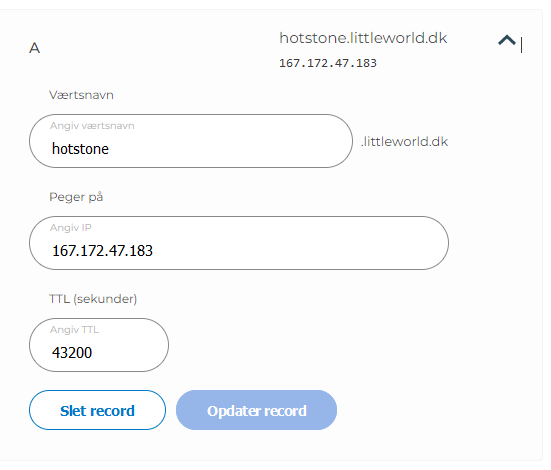 Takes up to 24 hours world-wide
AU CS
Henrik Bærbak Christensen
33
Fun Services
DNS and IP are of course ‘public knowledge’, so there are quite a few fun services to lookup data out there.
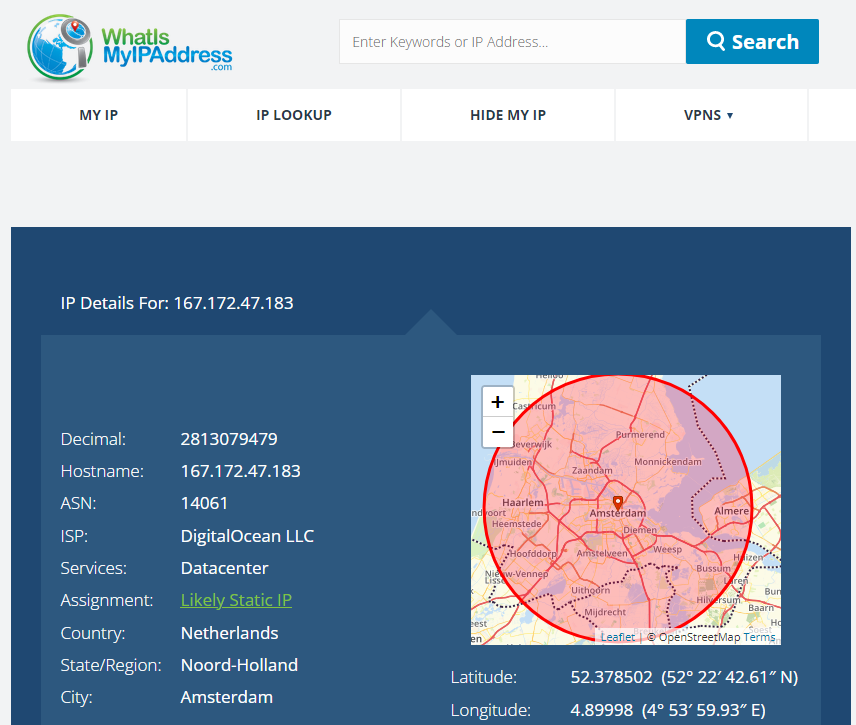 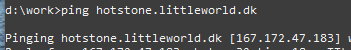 AU CS
Henrik Bærbak Christensen
34
Summary
To send a datagram, you have to know the address of the receiver
Every node in an IP network has an IP address
IP address xxx.xxx.xxx.xxx		(or IPv6)
Nodes for a wider audience use DNS servers to assign a hostname to a specific IP address
www.dr.dk	instead of xxx.xxx.xxx.xxx

Every node has 65.536 ports
Quite a few below 1024 are reserved
AU CS
Henrik Bærbak Christensen
35
TCP
The last piece of the puzzle
Actually, rather hidden
IP splits data into packets/datagrams and sends them

But they get lost!
They become garbled
They arrive out-of-order

TCP introduce reliability
Get packet 1, 2, 3, 5, 7, 6...
Request packet 4 again, and 7 as it was garbled
Forward the full data by putting segments in correct order
AU CS
Henrik Bærbak Christensen
37
Network Address Translation
Weird Behaviour Warning
Segmenting Networks
Organizations, projects, homes create their own LANs.
Security, convenience, performance

Example:
My home router that assigns each connected node an IP in the 192.168.x.x space
But at any time there arethousands of machines withIP 192.168.1.38
How does ‘www.imhotep.dk’ know which computer to return the HTML document to, then???
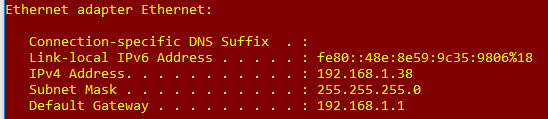 AU CS
Henrik Bærbak Christensen
39
NAT
So NAT in my router simply change IP:port of the datagrams so the web server returns to the router instead; once it has been received, the router forwards to the local node
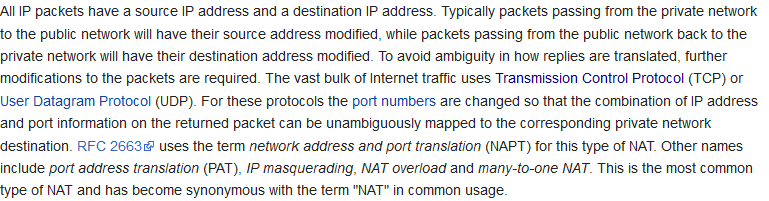 AU CS
Henrik Bærbak Christensen
40
Implications
NAT makes networking behave ‘weird’:
I can see you, but you cannot see me!

My home computer can see the full internet, but no computer on the internet can see mine!
They can only see my ISP’s (Internet Service Provider) computer, which is the only one that can see my router, which is the only one who can see my computer!
AU CS
Henrik Bærbak Christensen
41
Implications
VMWare Player does NAT between your host machine and the course VM, Mxx, you are running
It installs additional networks on the host, my Win10 machine




Therefore your host has multiple IP addresses, on multiple networks, used by multiple machines
Meaning host and VM can communicate on the 192.168.*.* network. Remember to use that for local testing!
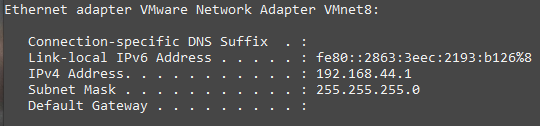 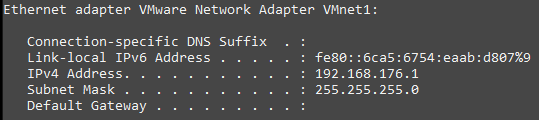 AU CS
Henrik Bærbak Christensen
42
So, in my VM
Running my VM I can see it is also on the 192.168.*.* network

So theycan talkusing these IP addresses
Win 10 -> m101

m101 -> Win 10
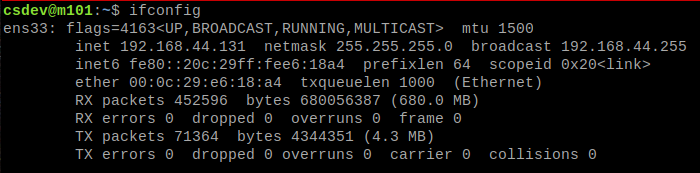 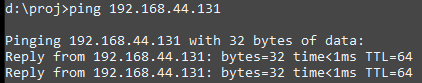 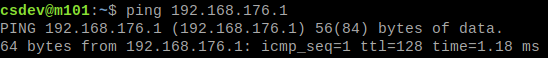 AU CS
Henrik Bærbak Christensen
43
Example
Starting my HotStone server on my m1 VM



Then I can contact it on that IP address from the host:
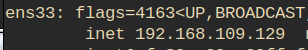 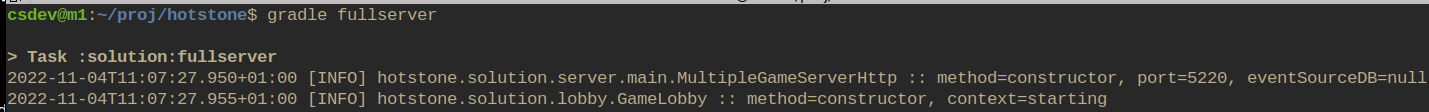 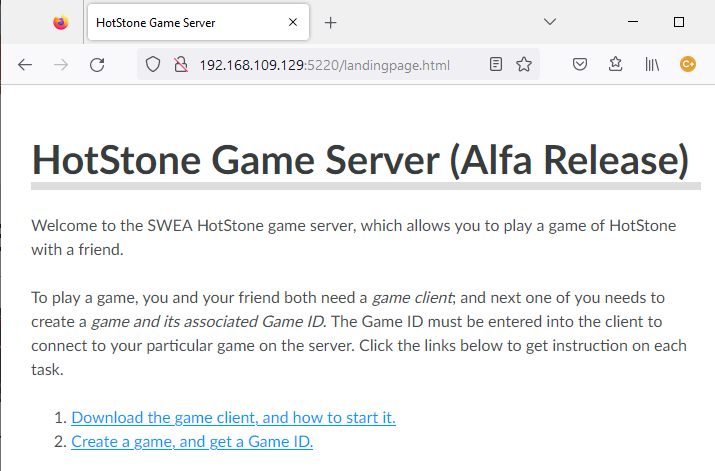 AU CS
Henrik Bærbak Christensen
44
And…
On EduRoam which most of you are on with your laptops when here at the department…

… things may easily not work!

… because EduRoam maintains firewalls which often deny any communication on non-standard ports
Only on port 80, 443, 22, and some others
And subject to changes all the time!
AU CS
Henrik Bærbak Christensen
45
Handy commands
Some Nice Network Commands
Debug 101
Can my computer see the other computer???
‘ping www.imhotep.dk’
‘ping 192.168.1.37’
What is my IP?
Windows: ipconfig / linux: ifconfig
If not installed, issue
sudo apt install net-tools
to get it 
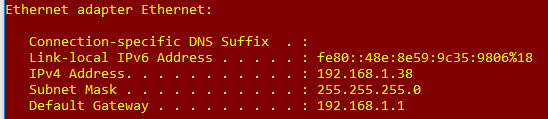 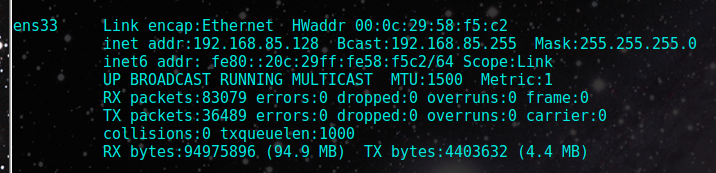 AU CS
Henrik Bærbak Christensen
47
Summary
The Distributed course will go into the more details
I think 

Lot of concepts,	but not core curriculum in SWEA

However, you will bump into some of these issues in the mandatory project on distribution...
Client and Server need to talk – using their IP addresses and ports…
AU CS
Henrik Bærbak Christensen
48